Legal Advocacy for Unhoused People with Disabilities: Toolkit to Challenge California Laws Criminalizing Homelessness
March 6, 2025
Erin Nguyen Neff, Senior Staff Attorney
Disability Rights Education & Defense Fund
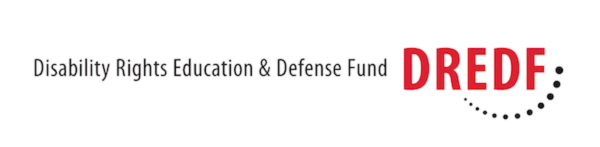 1
Agenda
Overview of DREDF and Toolkit Content 
Americans with Disabilities Act: Disparate Impact
Americans with Disabilities Act: Reasonable Modifications
Question and Answers

Brigitte Nicoletti, Staff Attorney/Clinical Supervisor, East Bay Community Law Center
EmilyRose Johns, Attorney, Siegel, Yee, Brunner & Mehta
Jason Sarris, Formerly Unhoused and Community Activist 
Robbie Powelson, Community Activist 
Sabyl Landrum, Senior Staff Attorney, East Bay Community Law Center
2
Disability Rights Education & Defense Fund
DREDF – Support Center For qlsp
Contact Information
Website: www.dredf.org 
Email: eneff@dredf.org or info@dredf.org  
Phone (510) 644-2555 ext. 5256
Specialized knowledge on disability 
   Unhoused rights
   Housing Rights/Tenant Rights
   Special Education
   Health/Medical 
   Transportation 
   Reproductive Rights
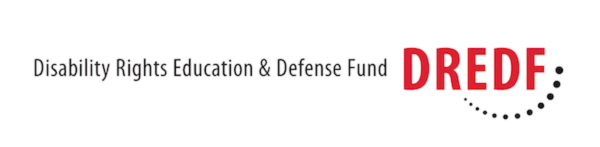 3
Toolkit Table of Contents
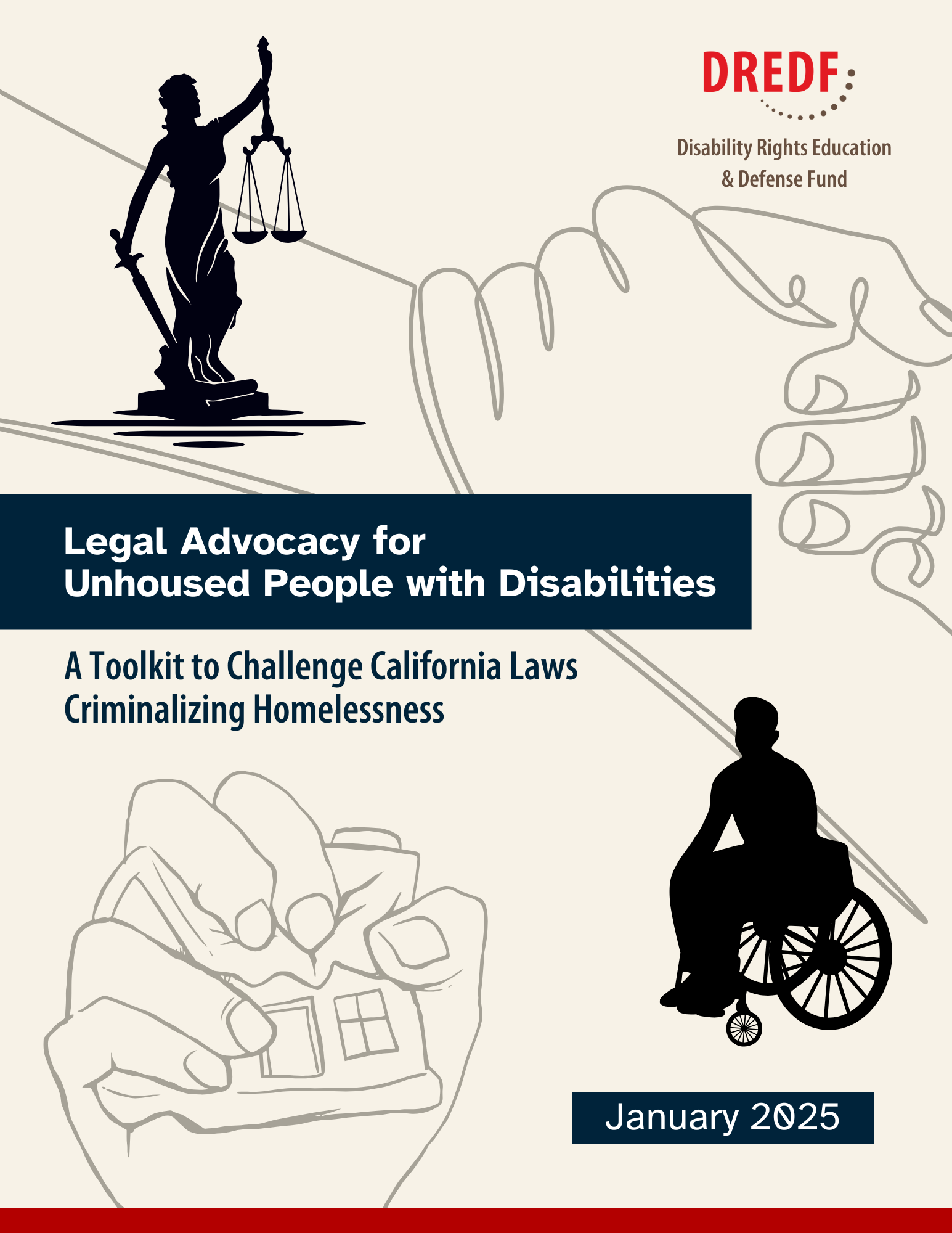 Chapter 1: Background
Chapter 2: Disability Law 
Chapter 3: Title II of the Americans with Disabilities Act
Chapter 4: Reasonable Modifications under Title II of the Americans with Disabilities Act
Chapter 5: Government Responses to Title II of the Americans with Disabilities Act
Link: https://dredf.org/legal-advocacy-for-unhoused-people-with-disabilities-toolkit/
4
Americans with Disabilities Act: Title II
Application of Title II
Title II Prohibits
“[S]ervices, programs, or activities” of city and state government, law enforcement, and other government departments and agencies. 
Anything public entity does
Encampment sweeps
Disparate Treatment 
Disparate Impact
Failure to make a reasonable modification/accommodation
5
ADA Title II: Disparate Impact
“[F]acially neutral government policy or practice has the ‘effect of denying meaningful access to public services’ to people with disabilities.” Payan v. Los Angeles Cnty. Coll. Dist., 11 F.4th 729, 737 (9th Cir. 2021)
Neutral policy with disproportionate burden on a disabled person. 
Person with disability has burden of proof. 
Do not need to show discriminatory intent.
6
Anti-Camping Laws & Disparate Impacts
Legal Provision
Disparate Impact
Some people with mobility disabilities will not be able to move in 24 hours and are thus more likely to lose their items and be arrested.
People with disabilities who rely on others to help with daily activities or provide emotional support cannot camp with others.
Requirement to move every 24 hours

Limitations on the number of people in an encampment
7
Anti-Camping Laws & Disparate Impactscontinued
Legal Provision
Disparate Impact
Limitations on locations of camping, such as no camping in parks, near schools, near critical infrastructure, etc.
Could prevent a disabled person from being near public transit, doctor’s offices, and resources. Forces people with I/DD into unfamiliar places causing distress.
8
Bloom v. San Diego
RV parking ordinance
Applied to disabled and non-disabled people equally
Enforcement burdened disabled "persons in a manner different and greater than it burdens others.”
People with disabilities were uniquely dependent on RVs to live
Therefore, the City's ordinances "effectively denie[d] these persons…meaningful access to the City's services, programs, and activities, which are easily accessible by others.”
9
ADA: Reasonable Modifications
Changes to a public service, benefit, or program for people with disabilities so they can take part in the service. (28 CFR 35.130(b)(7)(i); McGary v. City of Portland, 386 F.3d 1259, 1265–66 (9th Cir. 2004).  
Affirmative Obligation (28 C.F.R. § 35.130(b)(7)(i); Tennessee v. Lane, 541 U.S. 509, 512, 124 S. Ct. 1978, 1982, 158 L. Ed. 2d 820 (2004))
Examples: 
More time to move before an encampment sweep
Assistance in moving belongings 
Exceptions to location limitations
10
Reasonable Modifications
A reasonable modification in one context may be unreasonable in another
Fact specific
Individualized
Provide a clear and concrete description of the benefit denied 
Fit the requested modification within the benefit.
Prado v. City of Berkeley: 
Reasonable modification request to include mental health professional as part of the housing navigation services.
Benefit Denied: Outreach services
Reasonable Modification: Mental health professionals that enable people to use outreach services. 
Without outreach services, the modification would likely be a “fundamental alteration”
11
Glover v. City of Laguna Beach
Local shelter inaccessible to people with disabilities 
Benefit Denied: “safe, legal place to sleep”
Modification: Permanent supportive housing
Court denied modification request, ruling it was a fundamental alteration 
“Plaintiffs' lengthy list of grievances with the City's homelessness program, however well-founded, reaffirm that Plaintiffs are not likely focusing their ADA claim on any particular service provided by the City, but instead on the amorphous aim of "the provision of a safe, legal place to sleep."
12
Government Denial Of Request
Fundamental alteration
Undue financial burden
Undue administrative burden
Direct threat to health and safety
13
For More On Reasonable Accommodations
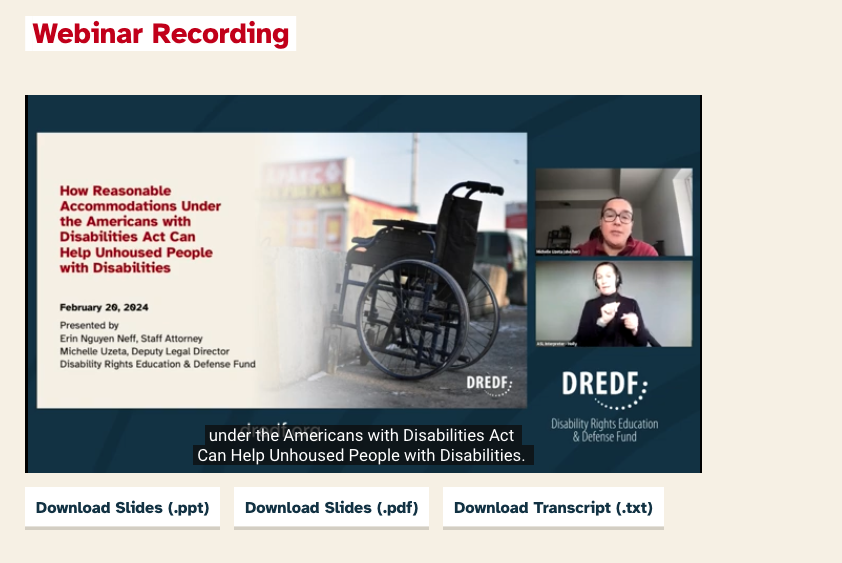 To learn how to make a reasonable accommodation for unhoused people in encampments and shelters, please check out our previous training: 
How Reasonable Accommodations Under the ADA Can Help Unhoused People with Disabilities
14
Question and Answer
Brigitte Nicoletti, Staff Attorney/Clinical Supervisor, East Bay Community Law Center
EmilyRose Johns, Attorney, Siegel, Yee, Brunner & Mehta
Jason Sarris, Formerly Unhoused and Community Activist 
Robbie Powelson, Community Activist 
Sabyl Landrum, Senior Staff Attorney, East Bay Community Law Center
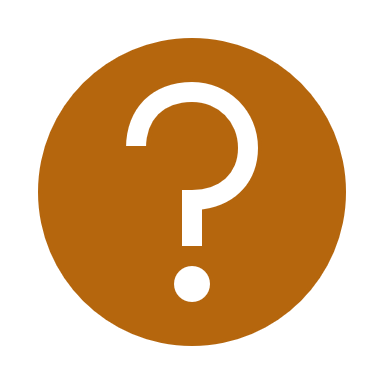 15